БАЦАЊЕ ЛОПТИЦЕ У ЦИЉ
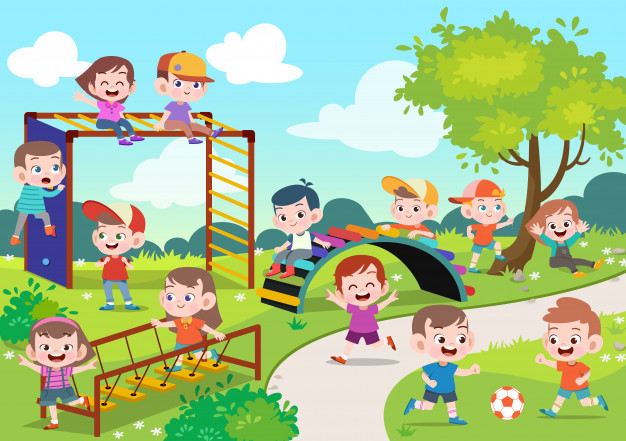 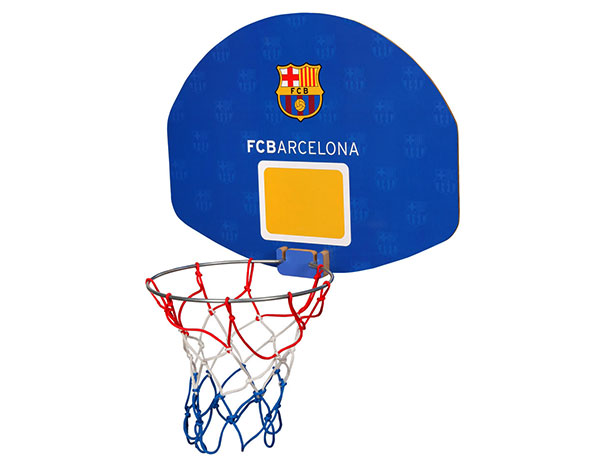 1
2
3